ПОПИС ИМОВИНЕ У СТЕЧАЈНОМ ПОСТУПКУ



25. фебруар 2021. године
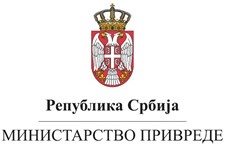 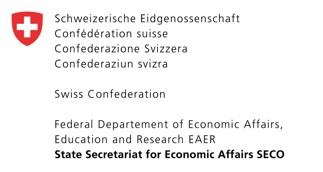 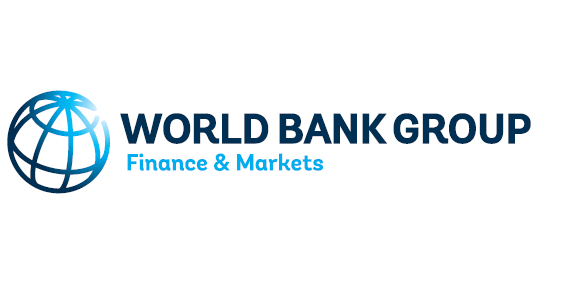 ПОПИС ИМОВИНЕ У СТЕЧАЈНОМ ПОСТУПКУ

   Попис имовине у стечајном поступку се врши у складу са  Законoм и подзаконским актима: 

-     Закон о стечају („Службени гласник РС", бр. 104/09, 99/11 - др. закон и 71/12 - одлука УС и 83/2014, 113/2017, 44/2018 i 95/2018),
-     Закон о рачуноводству ("Сл. гласник РС", бр. 73/2019),
-   Правилник о утврђивању нацоналних стандарда за управљање стечајном масом („Сл. гл. РС", број 62/18 од 10. августа 2018. године) – Национални стандард о попису имовине, процени вредности и почетном стечајном билансу стечајног дужника  - Национални стандард број 2;
-   Правилник о начину и роковима вршења пописа и усклађивања                  књиговодственог стања са стварним стањем ("Сл. гласник РС", бр. 118/2013, 137/2014)  и др.
ПРЕДМЕТ И ЦИЉ НАЦИОНАЛНОГ СТАНДАРДА БРОЈ 2. 
-  НАЦИОНАЛНИ СТАНДАРД О ПОПИСУ ИМОВИНЕ, ПРОЦЕНИ ВРЕДНОСТИ И ПОЧЕТНОМ СТЕЧАЈНОМ БИЛАНСУ СТЕЧАЈНОГ ДУЖНИКА 
 Стечајни управник:
Израђује потпун и свеобухватан попис имовине стечајног дужника у роковима које   прописује Закон о стечају,а који обухвата и:
1.   Листу дужника стечајног дужника
2.   Листу поверилаца стечајног дужника
3.   Утврђује процењену вредност имовине стечајног дужника у циљу израде почетног стечајног биланса
ПОПИС ИМОВИНЕ  У СТЕЧАЈНОМ ПОСТУПКУ
 Стечајни управник врши попис целокупне имовине и то:
Сваког појединачног дела имовине који је затечен на локацији или локацијама стечајног дужника, без обзира на власнички статус исте;
 Сваког појединачног дела имовине која је у власништву стечајног дужника али се у тренутку отварања стечаја не налази у државини стечајног дужника;
 Дужника стечајног дужника;
 Удела или акција код других правних лица;
 Лиценци, патената. 
Поред пописа имовине стечајни управник врши и попис обавеза стечајног дужника на дан отварања стечајног поступка.
РОК ЗА ВРШЕЊЕ ПОПИСА

Започињање пописа – у року од 10 дана од дана именовања.
Завршетак пописа – у року од 30 дана од дана од дана именовања.
Сврха пописа имовине стечајног дужника је да се:

1. Утврди да ли постоји довољно средстава за вођење стечајног поступка;
2. Утврди која је имовине потенцијално расположива за намирење поверилаца, односно да ли постоји довољно имовине која би по свом квалитету и квантитету учинила рационалним и смисленим састављање плана реорганизације;
3. Утврди да ли је било неовлашћеног уклањања/отуђења имовине стечајног дужника која би се могла повратити назад.
ПЛАН ПОПИСА
План пописа је документ који обухвата:

Дефинисање пакета имовине;
Одређивање приоритетне имовине за пописивање;
Одређивање пописних комисија – броја комисија, и њихових задатака;
Одређивање метода процене вредности имовине;
Именовање чланова пописних комисија;
Ангажовање вештака и експерта;
Пописивање имовине;
Одређивање рокова за вршење пописа;
Одређивање статуса имовине - уколико постоји релевантна  документација и ако за то преостане времена унутар одређених рокова;
Одређивање  резервног модела  израде пописа.
План пописа мора да садржи резервно решење за вршење пописа у случају наступања  следећих догађаја:
Листа формулара
Подсетник за попис (check – list)
План пописа
Одлука о попису и начину спровођења пописа
Одлука о формирању Централне пописне комисије
Одлука о формирању пописне комисије за попис пакете имовине
Одлука о формирању пописне комисије за попис / сачињавање листе дужника стечајног дужника
Одлука о формирању пописне комисијe за попис / сачињавање листе поверилаца стечајног дужника
Извештај   Централне пописне комисије о извршеном попису
Извештај стечајног управника о извршеном попису
ПОДСЕТНИК ЗА ПОПИС  -  «CHECK LIST»
Извори информација за помоћ при попису:

Подаци о непокретној имовини:

1.   Документације која се води код стечајног дужника, 
2.   Катастар непокретности – РГЗ РС, 
3.   Земљишне књиге - (Oсновни суд). 
4.   Тапије – Орган општине надлежан за имовинскоправне односе,
5.   Уговори о стицању права својине на непокретностима, или други релевантан основ стицања својине,
6.   Запослени,
7.    Фактичко стање.
Подаци о покретној имовини:

1.   Документација која се води код стечајног дужника – пописне листе и др.
2.   Регистар залоге на покретним стварима – АПР.
3.   Централни регистар - депо и клиринг хартија о вредности 
4.   Запослени,
5.   Фактичко стање.
Приоритети у  попису имовине стечајног дужника:
Кварљива роба;
Роба  веће вредности;
Роба ван поседа стечајног управника (роба која се чува у магацинима трећих лица,продавницама и др);
Роба која се налази  у продавницама / малопродајним објектима;
Роба и готови производи;
Материјали и полупроизводи;
Инвентар у магацинима;
Остала имовина стечајног дужника груписана у  пакете.
НАЛЕПНИЦА
Инвентарни број:  ________________________________________________________
Назив ствари:  ________________________________________________________
Објекат/ ствар:________________              Локација: ___________  
ПАКЕТ ИМОВИНЕ:  __________________________________________________
Ова ствар је пописана од стране стечајног управника дужника _____________________________ и иста је део стечајне масе. 
Забрањено је свако премештање или употреба исте без писменог овлашћења стечајног управника. Премештање или употреба ове стари сматраће се  покушајем незаконитог отуђења (крађа) ствари и лице које буде преместило или употребило предметну ствар  сносиће кривичну и материјалну одговорност.
Попис имовине стечајног дужника приликом промене стечајног управника

Попис имовине стечајног дужника, у стечајном поступку отвореном над привредним друштвом, које је разврстано као «микро»  или «мало» правно лице

Попис имовине стечајног дужника, која се у време отварања стечајног поступка налази у просторијама  трећег лица
Процена вредности имовине стечајног дужника:

   -    Процена у висини очекиваног уновчења,
	-   Ликвидациона вредност представља новчани износ који би се остварио продајом имовине на датом тржишту у разумном року.

    Процена вредности стечајног дужника као правног лица:

    -   Приносни метод (метод дисконтованих новчаних токова), као и друге методе које су у складу са Међународним рачуноводственим стандардима.
Почетни стечајни биланс
 
    Почетни стечајни биланс се сачињава на основу процене целокупне пописане имовине стечајног дужника и њихових обавеза на дан отварања стечајног поступка, као и предрачуна трошкова стечајног поступка и обавеза стечајне масе.
    
Извештај о економско финансијском положају стечајног дужника

 -    Резултат свих активности које стечајни управник предузима од дана увођења у дужност до првог поверилачког рочишта.
 -    Један од најбитнијих докумената стечајног поступка,
ХВАЛА НА ПАЖЊИ